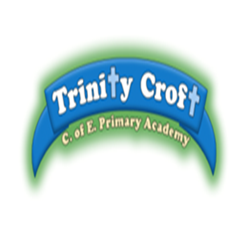 Year 3 – Autumn 1
I know number bonds for all numbers to 20.
Key Vocabulary
What do I add to 5 to make 19?
What is 17 take away 6?
What is 13 less than 15?
How many more than 8 is 11?
What is the difference between 9 and 13?
This list includes the most challenging facts but children will need to learn all number bonds for each number to 20 (e.g. 15 + 2 = 17). This includes related subtraction facts (e.g. 17 – 2 = 15).
Top Tips

The secret to success is practising little and often. Use time wisely. Can you practise these KIRFs while walking to school or during a car journey? You don’t need to practise them all at once: perhaps you could have a fact of the day. If you would like more ideas, please speak to your child’s teacher.

Buy one get three free - If your child knows one fact (e.g. 8 + 5 = 13), can they tell you the other three facts in the same fact family?

Use doubles and near doubles – If you know that 6 + 6 = 12, how can you work out 6 + 7? What about 5 + 7?

Play games – There are missing number questions at www.conkermaths.com . See how many questions you can answer in just one minute.
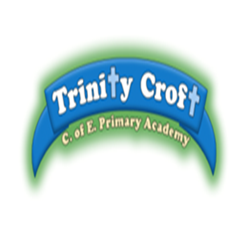 Year 3 – Autumn 2
I know the multiplication and division facts for the 3 times table.
Key Vocabulary
What is 3 multiplied by 8?
What is 8 times 3?
What is 24 divided by 3?
They should be able to answer these questions in any order, including missing number questions e.g.  3 × ⃝ = 18 or ⃝ ÷ 3 = 11.
Top Tips

The secret to success is practising little and often. Use time wisely. Can you practise these KIRFs while walking to school or during a car journey? You don’t need to practise them all at once: perhaps you could have a fact family of the day. If you would like more ideas, please speak to your child’s teacher.

Songs and Chants – You can buy Times Tables CDs or find multiplication songs and chants online. If your child creates their own song, this can make the times tables even more memorable.

Buy one get three free – If your child knows one fact (e.g. 3 × 5 = 15), can they tell you the other three facts in the same fact family?

Warning! – When creating fact families, children sometimes get confused by the order of the numbers in the division number sentence. It is tempting to say that the biggest number goes first, but it is more helpful to say that the answer to the multiplication goes first, as this will help your child more in later years when they study fractions, decimals and algebra.
E.g. 3 × 12 = 36. The answer to the multiplication is 36, so 36 ÷ 3 = 12 and 36 ÷ 12 = 3
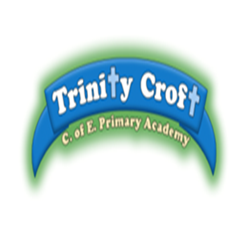 Year 3 – Spring 1
I can recall facts about durations of time.
There are 60 seconds in a minute.
There are 60 minutes in an hour.
There are 24 hours in a day.
There are 7 days in a week.
There are 12 months in a year.
There are 365 days in a year.
There are 366 days in a leap year.
Children also need to know the order of the months in a year.  They should  be able to apply these facts to answer questions, such as:
What day comes after  30th April?
What day comes before 1st February?
Top Tips

The secret to success is practising little and often. Use time wisely. Can you practise these KIRFs while walking to school or during a car journey? You don’t need to practise them all at once: perhaps you could have a fact of the day. If you would like more ideas, please speak to your child’s teacher.

Use rhymes and memory games– The rhyme, Thirty days hath September, can help children remember which months have 30 days. There are poems describing the months of the year in order.

Use calendars – If you have a calendar for the new year, your child could be responsible for recording the birthdays of friends and family members in it. Your child could even make their own calendar.

How long is a minute? – Ask your child to sit with their  eyes closed for exactly one minute while you time them. Can they guess the length of a minute? Carry out different activities for one minute. How many times can they jump in sixty seconds?
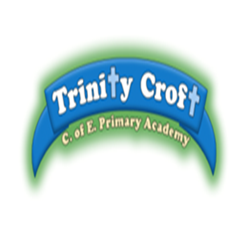 Year 3 – Spring 2
I know the multiplication and division facts for the 4 times table.
Key Vocabulary
What is 4 multiplied by 6?
What is 8 times 4?
What is 24 divided by 4?
They should be able to answer these questions in any order, including missing number questions e.g.  4 × ⃝ = 16 or ⃝ ÷ 4 = 7.
Top Tips

The secret to success is practising little and often. Use time wisely. Can you practise these KIRFs while walking to school or during a car journey? You don’t need to practise them all at once: perhaps you could have a fact family of the day. If you would like more ideas, please speak to your child’s teacher.

What do you already know? – Your child will already know many of these facts from the 2, 3, 5 and 10 times tables. 

Double and double again – Multiplying a number by 4 is the same as doubling and doubling again. Double 6 is 12 and double 12 is 24, so 6 × 4 = 24.

Buy one get three free – If your child knows one fact (e.g. 12 × 4 = 48), can they tell you the other three facts in the same fact family?
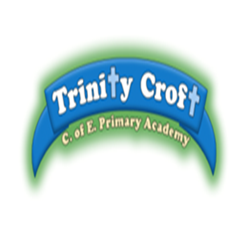 Year 3 – Summer 1
I can tell the time.
Key Vocabulary
Twelve o’clock
Half past two
Quarter past three
Quarter to nine
Five past one
Twenty-five to ten
Children need to be able to tell the time using a clock with hands. This target can be broken down into several steps.
I can tell the time to the nearest hour.
I can tell the time to the nearest half hour.
I can tell the time to the nearest quarter hour.
I can tell the time to the nearest five minutes.
I can tell the time to the nearest minute.
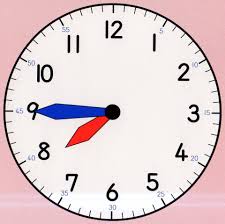 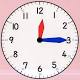 Top Tips

The secret to success is practising little and often. Use time wisely. If you would like more ideas, please speak to your child’s teacher.

Talk about time  - Discuss  what time things happen. When does your child wake up? What time do they eat breakfast?  Make sure that you have an analogue clock visible in your house or that your child wears a watch with hands. Once your child is confident telling the time, see if you can find more challenging clocks e.g. with Roman numerals or no numbers marked.

Ask your child the time regularly – You could also give your child some responsibility for watching the clock :
“The cakes need to come out of the oven at twenty-two minutes past four exactly.”
“We need to leave the house at  twenty-five to nine.”
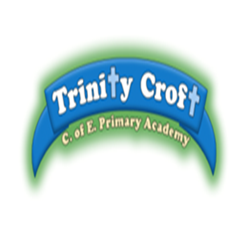 Year 3 – Summer 2
I know the multiplication and division facts for the 8 times table.
Key Vocabulary
What is 8 multiplied by 6?
What is 8 times 8?
What is 24 divided by 8?
They should be able to answer these questions in any order, including missing number questions e.g.  8 × ⃝ = 16 or ⃝ ÷ 8 = 7.
Top Tips

The secret to success is practising little and often. Use time wisely. Can you practise these KIRFs while walking to school or during a car journey? You don’t need to practise them all at once: perhaps you could have a fact family of the day. If you would like more ideas, please speak to your child’s teacher.

Songs and Chants – You can buy Times Tables CDs or find multiplication songs and chants online. If your child creates their own song, this can make the times tables even more memorable.

Double your fours – Multiplying a number by 8 is the same as multiply by 4 and then doubling the answer. 8 × 4 = 32 and double 32 is 64, so 8 × 8 = 64.

Five six seven eight – fifty-six is seven times eight (56 = 7 × 8). 

Use memory tricks – For those hard-to-remember facts, www.multiplication.com has some strange picture stories to help children remember.